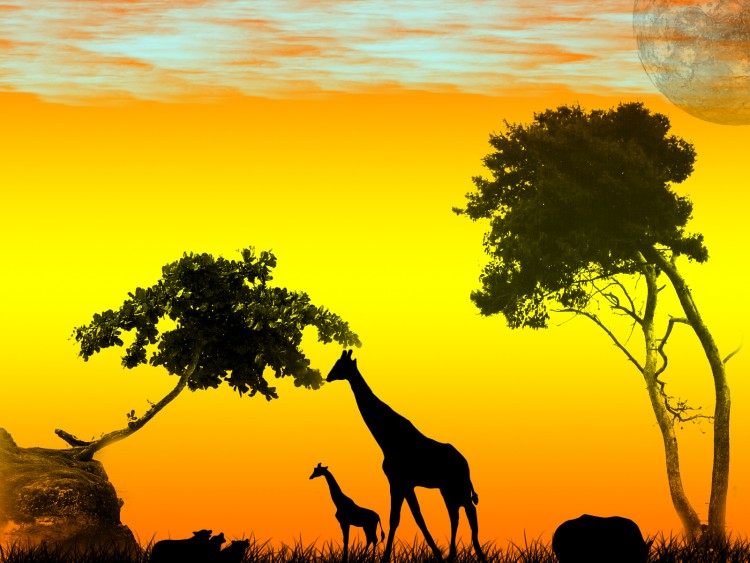 SAVANE – visoke trave
TROPSKA KLIMA
Severno i južno od Ekvatora (sušni i vlažni period)
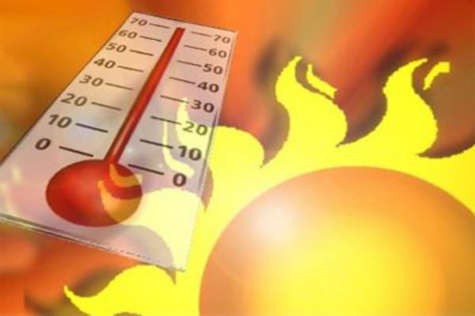 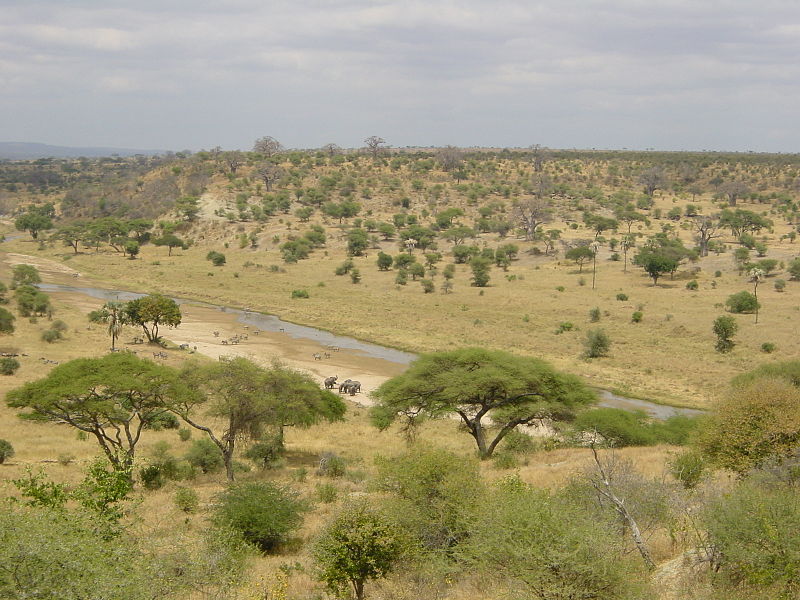 Nacionalni park u Tanzaniji
LJANOSI
Južna Amerika (oko reke Orinoko)
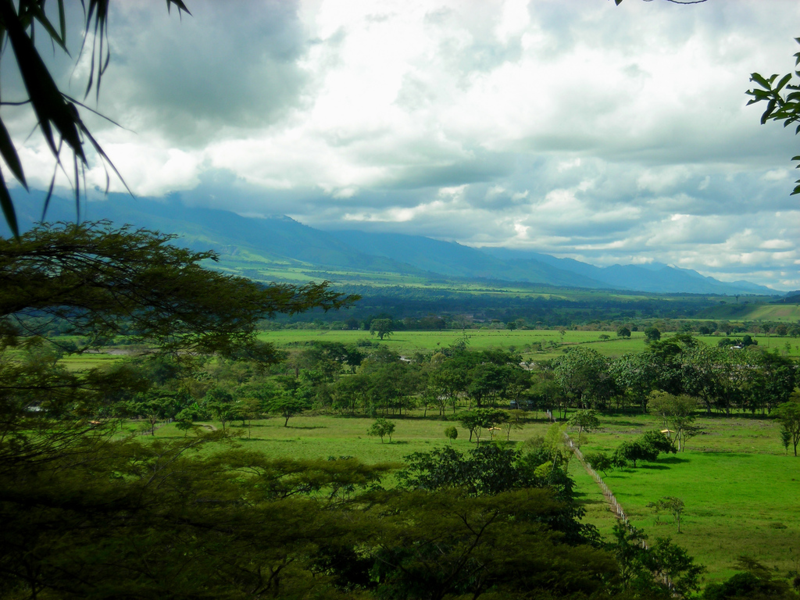 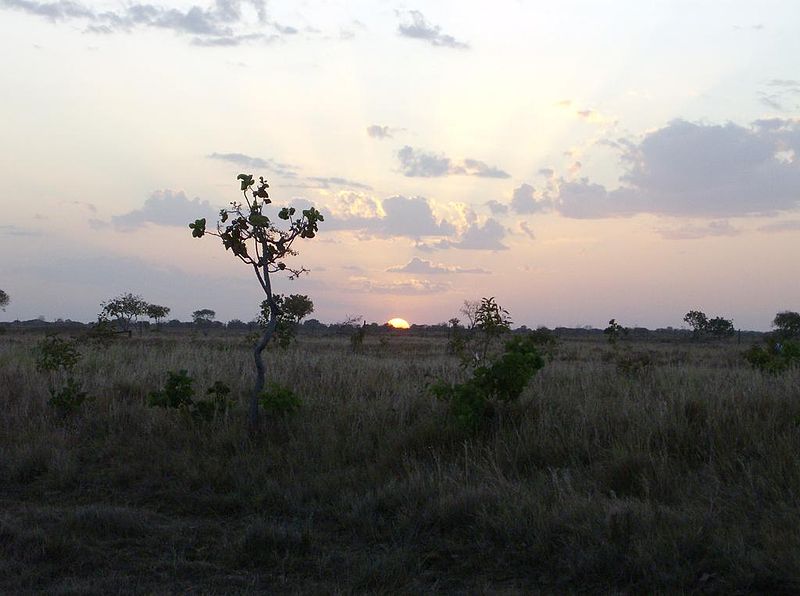 KAMPOSI
Južna Amerika (oko reke Parane)
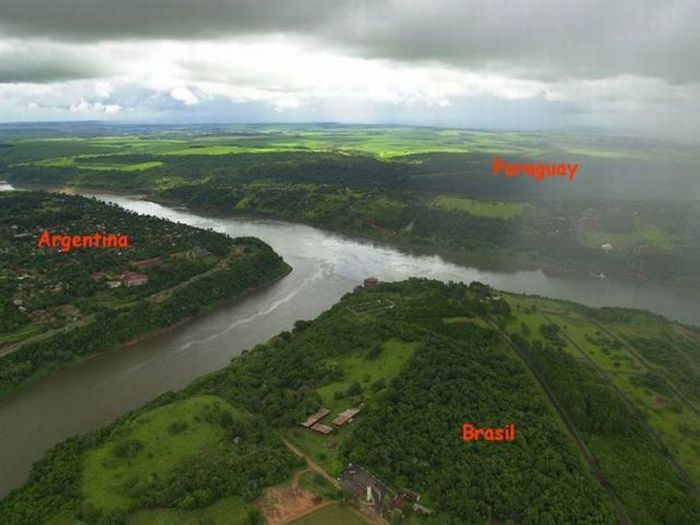 VISOKE TRAVE SA RETKIM DRVEĆEM
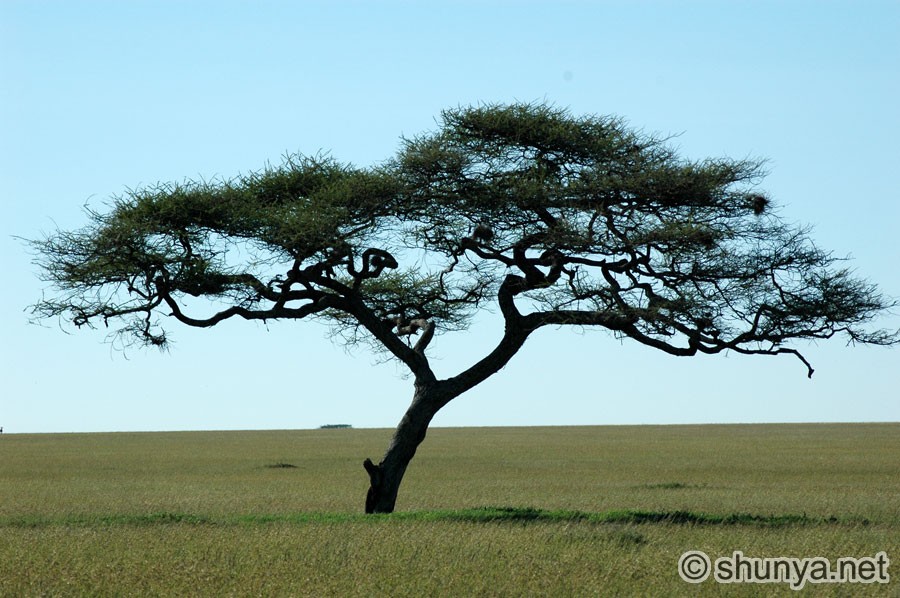 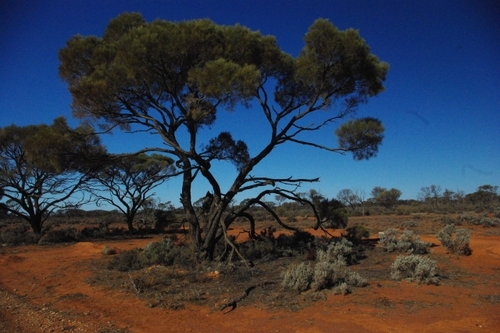 akacija
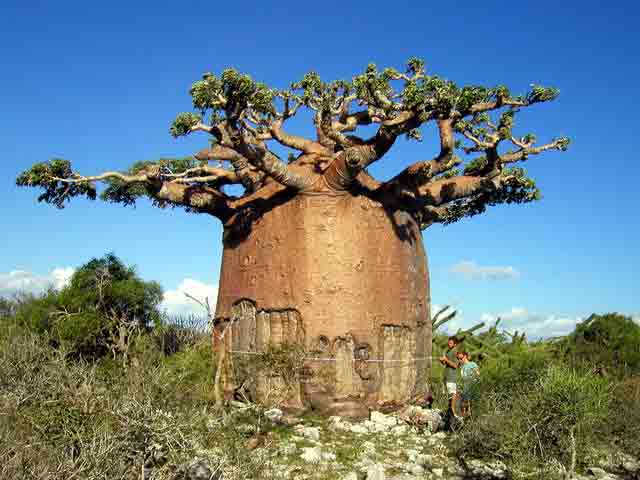 eukaliptus
baobab